“INNOVANDO SERVICIOS, REDUCIENDO RIESGOS, RENOVANDO VIDAS EN EL SALVADOR”
Estatus de acuerdos con organizaciones sub receptoras
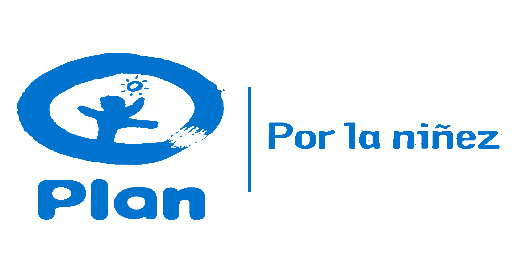 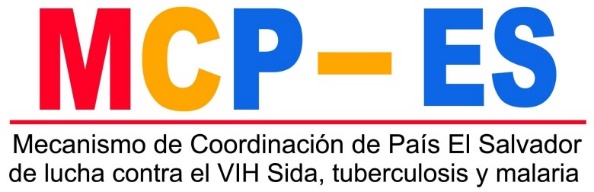 Estatus de acuerdos
Durante los primeras semanas del presente año, el equipo de Plan FM ha sostenido una serie de reuniones con las organizaciones sub receptoras para establecer coordinaciones para la renovación de acuerdos de cara al desarrollo de actividades para el año 2014.

De acuerdo al desempeño del año anterior y acorde con la evaluación que se realizo de las organizaciones que participan en el componente de prevención; se estará renovando contrato con todas las organizaciones.
Estatus de acuerdos
En cuanto a las organizaciones que están participando en el componente de Cuidado y Tratamiento, también se están renovando los acuerdos con todas las organizaciones participantes exceptuando  Asociación Atlacatl.

En el caso de Atlacatl se ha tomado la decisión de no renovar contrato debido a algunas diferencias en los lineamientos de Plan y Atlacatl y faltas al acuerdo pactado. Estas son enumeradas a continuación:
Entrega tardía (mes y medio) de los reportes correspondiente al primer trimestre. La entrega de reportes de cada trimestre, según acuerdo, debe de entregarse el 15 del mes posterior al final del trimestre. Los reportes correspondientes al trimestre de julio a septiembre fueron entregados el 22 de noviembre.
Estatus de acuerdos
Los reportes presentados tenían serias deficiencias técnicas y financieras. Por lo que no fueron aceptados y se solicito correcciones.
Asociación Atlacatl realiza una transferencia a una cuenta bancaría ajena al proyecto por $1,980. Monto que fue reembolsado a la cuenta 22 días después. Al solicitar una explicación se nos externo que este movimiento corresponde a un préstamo entre proyectos. Esto es totalmente contrario a lo plasmado en el acuerdo y una falta grave.
Al reunirnos con el director de Asociación Atlacatl, el nos expreso su incomodidad y  externó que le parece que el proyecto es muy exigente para el monto que esta recibiendo por la subvención.
Estatus de acuerdo
Por todo lo expresado anteriormente, el comité gerencial evaluador de Plan, considera muy riesgoso continuar la subvención con Asociación Atlacatl. Entendemos que el manejo de recursos en otras organizaciones es diferente al que demanda este proyecto, por lo que respetamos los lineamientos de la organización, sin embargo debemos dar cumplimiento al acuerdo con el Fondo Mundial. De igual forma consideramos que lo mas conveniente para ambas organizaciones es no renovar el contrato, de tal manera que Atlacatl puede dar mayor énfasis a proyectos mas cuantiosos y que demandan de su personal. Es por esto que se ha llegado a esta decisión.